Российский кардиологический журнал
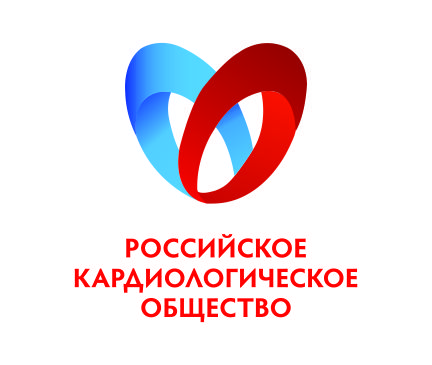 Ишемический инсульт у молодых женщин с функционирующим открытым овальным окном. Клинические случаи.
Апрель 2025
Для цитирования: Матвиенко Е. Е., Матвиенко М. Д. Ишемический инсульт у молодых женщин с функционирующим открытым овальным окном. Клинические случаи. Российский кардиологический журнал. 2025;30(5S):6091. doi: 10.15829/1560-4071-2025-6091. EDN JHWEBW
ВВЕДЕНИЕ
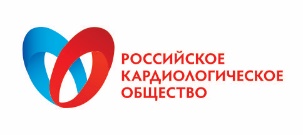 Проблема ассоциации открытого овального окна (ООО) с неврологическими заболеваниями, прежде всего, инсультом, актуальна для широкого круга врачей. 
ООО является самой распространенной сердечной аномалией, выявляется у 20-25% лиц при чреспищеводной эхокардиографии (ЭХОКГ) и в большинстве случаев протекает бессимптомно [1,2,3].  
Наличие ООО отмечается у 50-60% больных молодого и среднего возраста с криптогенным инсультом [3,5,6,7].    
Механизмы развития инсульта при наличии ООО: парадоксальная эмболия (ведущий), тромбообразование в области аневризмы межпредсердной перегородки и суправентрикулярная аритмия [3,8,9,10].  Для определения вероятности связи криптогенного инсульта с ООО используется шкала оценки риска парадоксальной эмболии RoPE (Risk of Paradoxical Embolism Score) [3,11]. 
Патогенетическую значимость ООО повышают факторы, способствующие венозному тромбозу (наследственные тромбофилии, гиперкоагуляционные синдромы,  иммобилизация, длительные перелеты и прочие) [3,10].
Для диагностики ООО помимо  трансторакальной и чреспищеводной ЭХОКГ используется ЭХОКГ с контрастированием. Сброс крови при ООО  чаще является транзиторным и возникает при повышении давления в правом предсердии, что требует выполнения провокационных тестов (маневра Вальсальвы). При подозрении на парадоксальную эмболию проводится транскраниальная допплерография с пузырьковой пробой (bubble-test) [3,8,9,12,13].  
Врачи первичного звена должны быть информированы о возможности парадоксальной эмболии при наличии ООО и риске криптогенного инсульта, особенностях диагностики и тактике ведения подобных пациентов.

       
          Цель: представить клинические случаи ишемического 
          инсульта, ассоциированного с функционирующим ООО, у 
          пациентов молодого возраста.
Для цитирования: Матвиенко Е. Е., Матвиенко М. Д. Ишемический инсульт у молодых женщин с функционирующим открытым овальным окном. Клинические случаи. Российский кардиологический журнал. 2025;30(5S):6091. doi: 10.15829/1560-4071-2025-6091. EDN JHWEBW
2
Российский кардиологический журнал
ПРЕДСТАВЛЕНИЕ СЛУЧАЯ № 1Исследования
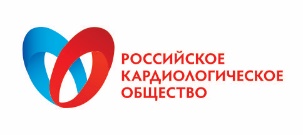 УЗДС вен нижних конечностей от 30.01.24: признаков тромбоза не выявлено.
ЭХОКГ от 27.01.24: полости сердца не расширены,  фракция выброса левого желудочка 71%, нарушений локальной сократимости не выявлено. Недостаточность митрального, трикуспидального клапанов, клапана легочной артерии 1 степени. 
Билатеральное мониторирование кровотока в средней мозговой артерии с микроэмболодетекцией от 27.01.24: получено 6 микроэмболических сигналов по правой средней мозговой артерии - проба отрицательная. 
Повторное билатеральное мониторирование кровотока в средней мозговой артерии от 26.02.24: пузырьковая проба положительная. 
Чреспищеводная ЭХОКГ от 30.01.24:  в области межпредсердной перегородки – овальное окно,  прикрыто клапаном, сброса не обнаружено.  
Чреспищеводная  ЭХОКГ от 26.06.24 (в ФГБУ «НМИЦК им. акад. Е.И.Чазова» Минздрава России):  сброса  не выявлено; при «тугом» контрастировании правых отделов сердца ажитированным  физраствором и проведении пробы Вальсальвы - умеренное (15-20 ед.) поступление пузырьков воздуха в левые отделы сердца через овальное окно – проба положительная, соответствует умеренному право-левому шунту.
МРТ головного мозга  от 26.01.24: в продолговатом мозге справа визуализируется очаг повышенного МР-сигнала 12*8 мм. 
Общий анализ крови от 26.01.24: эритроциты 4,3*1012/л, гемоглобин 124 г/л, тромбоциты 196*109/л, лейкоциты 7,7*109/л, СОЭ 5 мм/час. 
Биохимический анализ крови от 26.01.24: общий белок 73 г/л, мочевина 4 ммоль/л, креатинин 79 мкмоль/л, глюкоза 4,9 ммоль/л, АСТ 19 ед/л, АЛТ 23 ед/л, общий холестерин  3,94 ммоль/л,  ЛПНП 2,5 ммоль/л, ЛПВП 1,3 ммоль/л, триглицериды 0,69 ммоль/л,                         С-реактивный белок 0,37 ед/л.
Скрининг на гиперкоагуляционные синдромы от 30.01.24: антитела к кардиолипину IgM 9,94 ед/мл (норма<7), антитела к кардиолипину IgG 1,64 ед/мл (норма<10), антитела к бета-2-гликопротеину I, IgG+A+M 22,61 ед/мл (норма<20), антитромбин III 101% (референсные значения 83-128), скрининговый тест с ядом гадюки Рассела 0,92 (<1,2), волчаночный антикоагулянт не обнаружен, протеин С 85% (70-140), протеин S свободный 78,9% (54,7–123,7).
Исследование крови в динамике от 29.04.24: антитела к кардиолипину IgM 9,35 ед/мл (норма<7), антитела к бета-2-гликопротеину I, IgG+A+M 10,39 ед/мл (норма < 20).
ЭКГ: ритм синусовый. ЭОС отклонена влево. Блокада передней ветви левой ножки пучка Гиса. 
Холтеровское мониторирование ЭКГ от 30.01.24 и 24.02.24: синусовый ритм, одиночная наджелудочковая экстрасистолия.
3
Российский кардиологический журнал
Для цитирования: Матвиенко Е. Е., Матвиенко М. Д. Ишемический инсульт у молодых женщин с функционирующим открытым овальным окном. Клинические случаи. Российский кардиологический журнал. 2025;30(5S):6091. doi: 10.15829/1560-4071-2025-6091. EDN JHWEBW
ПРЕДСТАВЛЕНИЕ СЛУЧАЯ № 1История и результаты осмотра
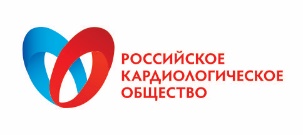 Пациентка № 1, 20 лет, 22.01.24 обратилась в поликлинику к терапевту с жалобами на преходящее онемение большого пальца левой стопы и 4-5-х пальцев левой кисти, общую слабость  в течение 4 дней. В анамнезе: вегето-сосудистая дистония по гипотоническому типу, миопия средней степени. Вредные привычки отрицает. Наследственность не отягощена.
Результаты физикального осмотра: состояние удовлетворительное.  Рост 165 см, масса тела 51 кг, индекс массы тела 18,73 кг/м². Кожные покровы  чистые, отеков нет. Частота дыхания 16 в минуту, в легких везикулярное дыхание, хрипов нет. Границы сердца не расширены. Тона сердца звучные, ритмичные. АД 100/60 мм рт ст. Частота сердечных сокращений 80 ударов в минуту.     
           В исходном неврологическом статусе:  конвергенция ослаблена, отмечается снижение чувствительности на левой руке. 
           Координаторные пробы выполняет неуверенно. 
Предварительный диагноз: Вегето-сосудистая дистония по смешанному типу. Остеохондроз шейного отдела позвоночника. 
           25.01.24 пациентка осмотрена окулистом и неврологом, направлена на МРТ головного мозга. 
           26.01.24 госпитализирована в отделение для больных острым нарушением мозгового кровообращения ВОКБ № 1.
           При поступлении в стационар: в неврологическом статусе – диплопия в сторону вправо, язык с тенденцией влево, левосторонняя 
           гемигипестезия, сухожильные рефлексы D<S.
Клинический диагноз: ЦВБ. Ишемический инсульт в вертебробазилярном бассейне от 21.01.24, другой уточненный патогенетический   вариант по критериям TOAST, ассоциированный с функционирующим ООО,  с формированием очага ишемии в продолговатом мозге справа размером 12*8 мм. Синдром левосторонней гемигипестезии. Диплопия.
26.06.24 в условиях ФГБУ «НМИЦК им. акад. Е.И.Чазова» Минздрава России проведено  эндоваскулярное закрытие  ООО окклюдером Figulla Flex UNI 24. 
Катамнез: пациентка вернулась к учебе. При динамическом наблюдении состояние стабильное, жалоб не предъявляет.
Для цитирования: Матвиенко Е. Е., Матвиенко М. Д. Ишемический инсульт у молодых женщин с функционирующим открытым овальным окном. Клинические случаи. Российский кардиологический журнал. 2025;30(5S):6091. doi: 10.15829/1560-4071-2025-6091. EDN JHWEBW
Российский кардиологический журнал
4
ПРЕДСТАВЛЕНИЕ СЛУЧАЯ № 2Исследования
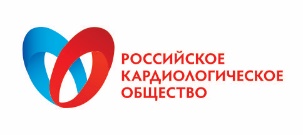 КТ головного мозга от 22.12.23: в правой гемисфере мозжечка участок пониженной плотности 32,8*24,2 мм, в левой гемисфере 37*32 мм, в черве мозжечка 6,6*5,1 мм. 
Общий анализ крови от 18.12.23: эритроциты 4,2*1012/л, гемоглобин 133 г/л, тромбоциты 207*109/л, лейкоциты 4,4*109 /л, СОЭ 5 мм/час.
Биохимический анализ крови от 18.12.23: общий белок 75 г/л, мочевина 5,2 ммоль/л, креатинин 74 мкмоль/л, глюкоза 4,9 ммоль/л, АСТ 19 ед/л, АЛТ 38 ед/л, общий холестерин 3,8 ммоль/л, ЛПНП 1,47 ммоль/л, ЛПВП 1,5 ммоль/л,  триглицериды 0,79 ммоль/л.
Скрининг на антифосфолипидный синдром от 26.12.23: антитела  к кардиолипину IgМ 3,0 ед/мл (норма < 7),  антитела  к кардиолипину IgG 3,0 ед/мл (норма < 10), антитела к бета-2-гликопротеину I 7,2 ед/мл (норма < 20). 
Исследование крови от 01.02.24: волчаночный антикоагулянт 0,85 у.е. (норма<1,2), антитромбин III 93% (референсные значения 75-125),  протеин С 104% (71-140), протеин S 74,5% (54,7-123,7). Генетические исследования от 03.02.24: фактор коагуляции II (тромбин) F2: G20210А – мутация не обнаружена, фактор коагуляции V (F5 фактор Лейдена) – мутация не обнаружена. 
ЭКГ от 22.12.23: ритм синусовый,  ЭОС вертикальная
УЗДС БЦА от 22.12.23: поражений в бассейне сонных артерий не выявлено. 
УЗДС вен нижних конечностей от 28.12.23: данных за тромбоз нет. 
Холтеровское мониторирование ЭКГ от 26.12.23 и 13.01.24: синусовый ритм, одиночная желудочковая экстрасистолия.
ЭХОКГ от 25.12.23: полости не расширены, фракция выброса левого желудочка 62%, гипертрофии левого желудочка нет. Недостаточность митрального клапана 0-1 степени, трикуспидального клапана 1 степени. Межпредсердная перегородка – прерывание ЭХО-сигнала в средней трети, сброса крови не выявлено. 
Билатеральное мониторирование кровотока в средней мозговой артерии с микроэмболодетекцией от 25.12.23: при проведении пузырьковой пробы получен «занавес» из микроэмболических сигналов по правой средней мозговой артерии - проба положительная. 
Чреспищеводная ЭХОКГ от 26.12.23: тромбоза и эффекта спонтанного контрастирования не выявлено, межпредсердная перегородка – убедительных данных за наличие сброса не получено.
5
Для цитирования: Матвиенко Е. Е., Матвиенко М. Д. Ишемический инсульт у молодых женщин с функционирующим открытым овальным окном. Клинические случаи. Российский кардиологический журнал. 2025;30(5S):6091. doi: 10.15829/1560-4071-2025-6091. EDN JHWEBW
Российский кардиологический журнал
ПРЕДСТАВЛЕНИЕ СЛУЧАЯ № 2История и результаты осмотра
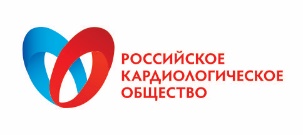 Пациентка № 2, 32 года, работает медицинской сестрой. 18.12.2023 поступила в неврологическое отделение больницы скорой медицинской помощи с жалобами на выраженную общую слабость, головокружение, шаткость и неуверенность при ходьбе. Ухудшение состояния  в течение двух дней. Доставлена бригадой скорой помощи из дома. В анамнезе: хронический синусит, аутоиммунный тиреоидит, эутиреоз. Не курит. Наследственность не отягощена.
Результаты физикального осмотра: состояние удовлетворительное. Рост 165 см, масса тела 58 кг, индекс массы тела 21 кг/м². Кожные покровы, слизистые  чистые, отеков нет. Частота дыхания 16 в минуту, в легких дыхание везикулярное, хрипов нет. Границы сердца не расширены. Тоны сердца звучные, ритмичные. АД 110/70 мм рт ст. Частота сердечных сокращений 85 ударов в минуту. Живот мягкий, безболезненный. Печень и селезенка не увеличены. Стул и мочеиспускание в норме. 
          Предварительный диагноз: ЦВБ. Острое нарушение мозгового кровообращения.

Находилась на лечении в неврологическом отделении больницы скорой медицинской помощи с 18.12.23 по 22.12.23, затем в отделении для больных с острым нарушением мозгового кровообращения ВОКБ № 1 с 22.12.23 по 29.12.23. 
Клинический диагноз: ЦВБ. Ишемический инсульт в вертебробазилярном бассейне от 18.12.2023, с формированием очагов ишемии в правом полушарии мозжечка 32,8*24,2 мм, в левом полушарии мозжечка 37*32 мм, в черве мозжечка 6,6*5,1 мм, другой уточненный патогенетический вариант по критериям TOAST. Функционирующее ООО (8 баллов по шкале RoPE).  
  
На фоне лечения в стационаре и дальнейшей реабилитации отмечалась положительная динамика состояния, пациентка вернулась к труду. При диспансерном наблюдении в условиях поликлиники состояние стабильное, отмечает быструю утомляемость;  оперативное лечение ООО не рассматривает.
Ссылка для цитирования: Матвиенко Е. Е., Матвиенко М. Д. Ишемический инсульт у молодых женщин с функционирующим открытым овальным окном. Клинические случаи. Российский кардиологический журнал. 2025;30(5S):6091. doi: 10.15829/1560-4071-2025-6091. EDN JHWEBW
6
Российский кардиологический журнал
ДИСКУССИЯ
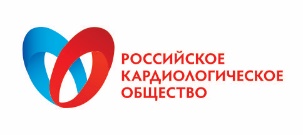 Анализ первого клинического случая свидетельствует о низкой информированности врачей первичного звена о возможности парадоксальной эмболии и развитии инсульта у молодых пациентов с ООО, что привело к задержке госпитализации и лечения. 
У первой пациентки было выявлено повышение уровня антител к кардиолипину и бета-2-гликопротеину I. При повторном исследовании крови через 12 недель сохранялся повышенный уровень антител к кардиолипину, что характерно для антифосфолипидного синдрома. 
Визуализация транзиторного право-левого шунта в сердце стала возможной при повторном выполнении пузырьковой пробы и чреспищеводной ЭХОКГ с контрастированием правых отделов и выполнением пробы Вальсальвы. Пациентке была осуществлена эндоваскулярная окклюзия ООО – метод лечения, характеризующийся наиболее высокой эффективностью в профилактике повторных ишемических событий [3, 8, 14,15].
Во втором клиническом случае наличие функционирующего ООО было выявлено при первичном билатеральном мониторировании мозгового кровотока с микроэмболодетекцией, что позволило установить патогенетический вариант инсульта. Проводилось обследование на наличие антифосфолипидного синдрома, наследственных тромбофилий, повышения уровня соответствующих показателей не выявлено;  исключена фибрилляция предсердий. Высокая вероятность причинно-следственной связи инсульта и функционирующего ООО подтверждена оценкой по шкале RoPE (сумма баллов - 8, что соответствует 84% вероятности парадоксальной эмболии). 
Отказ второй пациентки от оперативного лечения ООО ухудшает прогноз. Существует риск повторных ишемических событий, в том числе, при длительных поездках, перелетах, иммобилизации и других обстоятельствах, способствующих венозному тромбозу и парадоксальной эмболии, в связи с чем предпочтительна оперативная тактике лечения.
Для цитирования: Матвиенко Е. Е., Матвиенко М. Д. Ишемический инсульт у молодых женщин с функционирующим открытым овальным окном. Клинические случаи. Российский кардиологический журнал. 2025;30(5S):6091. doi: 10.15829/1560-4071-2025-6091. EDN JHWEBW
7
Российский кардиологический журнал
ДИСКУССИЯ
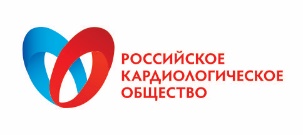 Представленные клинические наблюдения демонстрируют сложности диагностики функционирующего ООО в рутинной практике.
 
Выбор тактики ведения больных в подобных случаях, по мнению авторов, затруднен в связи с отсутствием четких алгоритмов, мультидисциплинарного взаимодействия специалистов и возможности оперативного лечения в региональном сосудистом центре. 

Недостаточная информированность врачей первичного звена о возможности парадоксальной эмболии и риске развитии инсульта у пациентов с ООО требует внедрения соответствующих образовательных программ.
Для цитирования: Матвиенко Е. Е., Матвиенко М. Д. Ишемический инсульт у молодых женщин с функционирующим открытым овальным окном. Клинические случаи. Российский кардиологический журнал. 2025;30(5S):6091. doi: 10.15829/1560-4071-2025-6091. EDN JHWEBW
8
Российский кардиологический журнал
КЛЮЧЕВЫЕ МОМЕНТЫ
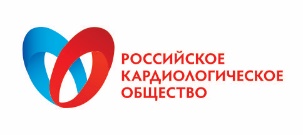 Представленные клинические наблюдения демонстрируют значимость функционирующего ООО в развитии ишемического инсульта у пациентов молодого возраста без других факторов риска.
В случае криптогенного инсульта большое значение имеет выявление право-левого шунта в сердце с использованием всех доступных методов диагностики.
Врачи первичного звена должны быть информированы о наличии  ассоциации функционирующего ООО и неврологических заболеваний, в первую очередь, инсульта, риске парадоксальной эмболии, мероприятиях первичной и вторичной профилактики.
Для цитирования: Матвиенко Е. Е., Матвиенко М. Д. Ишемический инсульт у молодых женщин с функционирующим открытым овальным окном. Клинические случаи. Российский кардиологический журнал. 2025;30(5S):6091. doi: 10.15829/1560-4071-2025-6091. EDN JHWEBW
9
Российский кардиологический журнал
ЛИТЕРАТУРА
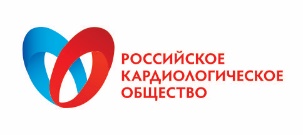 1. Perevezentseva P.D. Gainetdinova D.D. Neurological disorders associated with an open oval window. Kazan Medical Journal. 2024; 105, 2: 299-310. (in Russ.) Перевезенцева П.Д., Гайнетдинова Д.Д. Неврологические 
    нарушения, ассоциированные с открытым овальным окном. Казанский медицинский журнал. 2024; 105, 2: 299-310. doi: 10.17816/KMJ591372.
2. Trisvetova E.L. Prerequisites for the development of acute cerebral circulatory disorders and the choice of treatment tactics for patients with an open oval window in the heart. Cardiology in Belarus. 2023; 15, 5: 671-682. (in       
    Russ.) Трисветова Е.Л. Предпосылки развития острых нарушений мозгового кровообращения и выбор тактики лечения пациентов с открытым овальным окном в сердце. Кардиология в Беларуси. 2023; 15, 5: 671-   
    682.  doi: 10.34883/PI.2023.15.5.007.
3. Kulesh A.A, Shestakov V.V. Patient foramen ovale and embolic cryptogenic stroke. Nevrologiya, neiropsikhiatria, psikhosomatika. 2019; 11(2): 4-11. Кулеш А.А., Шестаков В.В. Открытое овальное окно и эмболический 
    криптогенный инсульт. Неврология, нейропсихиатрия, психосоматика. 2019; 11(2): 4-11. doi: 10.14412/2074-2711-2019-2-4-11.
4. Ramazanov G.R., Magomedov T.A., Khamidova L.T. et all. Etiology of cryptogenic stroke. Emergency medical care. The journal named after N.V.Sklifosovsky. 2019; 8, 3: 302-314. (in Russ.) Рамазанов Г.Р., Магомедов Т.А., 
    Хамидова Л.Т. и др. Этиология криптогенного инсульта. Неотложная медицинская помощь. Журнал им. Н.В.Склифосовского. 2019; 8, 3: 302-314. doi: 10.23934/2223- 9022-2019-8-3-302-314.
5. Belopasova A.V., Kulesh A.A., Mehryakov S.A. et all.  Ischemic stroke associated with an open oval window: analysis of hospital registry data. Journal of Neurology and Psychiatry named after S.S.Korsakov. 2023; 123, 3-2:  13-
    19. (in Russ.) Белопасова А.В., Кулеш А.А., Мехряков С.А. и др. Ишемический инсульт, ассоциированный с открытым овальным окном: анализ данных госпитальных регистров. Журнал неврологии и психиатрии им. 
    СС.Корсакова. 2023; 123, 3-2: 13-19. doi: 10.17116/jnevro202312303213.
6. Ramazanov G.R., Kovaleva E.A., Akhmatkhanova L.B. et all. An open oval window as a cause of cryptogenic ischemic stroke. Russian Neurological Journal. 2022; 27, 2: 53-59. (in Russ.) Рамазанов Г.Р., Ковалева Э.А., 
    Ахматханова Л.Б. и др. Открытое овальное окно как причина криптогенного ишемического инсульта. Российский неврологический журнал. 2022; 27, 2: 53-59. doi: 10.30629/2658-7947-2022-27-2- 53-59.
7. Mehryakov S.A., Kulesh A.A., Syromyatnikova L.I. Ischemic stroke by the mechanism of paradoxical embolism: analysis of hospital registry data. In the collection: Neurological readings in Perm. Materials of the interregional 
    scientific and practical conference with international participation. Perm 2022: 140-151. (in Russ.)  Мехряков С.А., Кулеш А.А., Сыромятникова Л.И. Ишемический инсульт по механизму парадоксальной эмболии: анализ 
    данных госпитального регистра. В сборнике: Неврологические чтения в Перми. Материалы межрегиональной научно-практической конференции с международным участием. Пермь  2022: 140-151.
8. Saver JL, Mattle HR,Thaler D. Closure vesus medical therapy for cryptogenic ischemic stroke: a topical review. Stroke. 2018; 49(6): 1541-1548. doi: 10.1161/STROKEAHA.117.018153.
9. Sun YP, Homma S. Patient foramen ovale and stpoke. Circ J.2016; 80(8): 1665-73.doi: 10.1253/circjCJ-16-0534.
10. Mojadidi MK, Zaman MO, Elgendy IY et all. Cryptogenic stroke and patent foramen ovale. J Am Coll Cardiol. 2018$ 71(9): 1035-1043. doi: 10.1016/j-jacc.2017.12.059.
11. Kent DM. Ruthazer R., Weimar C, et all. An index to identify stroke-related vs incidental patent foramen ovale in cryptogenic stroke. Neurology. 2013; 13/81(7): 619-25. doi: 10.1212/WNL.0b013е3182а08d59.
12. Bang OY, Lee MJ, Ryoo S.,et all. Patent foramen ovale and Stroke-current status. J Stroke. 2015; 17(3): 229-37. doi: 10.5853/jos.2015.17/3/229.
13. Mahmoud AN, Elgendy IY, Agarwal N, et all. Identification and quantification of patent foramen ovale mediated shunts: echocardiography and transcranial Doppler. Interv Cardiol Clin.2017; 6(4): 495-504. doi: 
     10.1016/j.iccl.2017.05.002.
14. Sondergaard L, Kasner SE, Rhodes JF, et all. Gore REDUCE Clinical study investigators. Patent foramen ovale closure or antiplatelet therapy for cryptogenic stroke. N Engl J Med. 2017; 377(11): 1033-1042. 
      doi:10.1056/NEJMoal1707404.
15. Sitwala P, Khalid MF, Khattak F, et all. Percutaneous closure of patent foramen ovale in patients with cryptogenic stroke – An updated comprehensive meta-analysis. Cardiovasc Revasc Med. 2018; S1553-8389 (18)30412-3. 
      doi: 10.1016/j.carrev.2018.09.010.
Для цитирования: Матвиенко Е. Е., Матвиенко М. Д. Ишемический инсульт у молодых женщин с функционирующим открытым овальным окном. Клинические случаи. Российский кардиологический журнал. 2025;30(5S):6091. doi: 10.15829/1560-4071-2025-6091. EDN JHWEBW
10
Российский кардиологический журнал
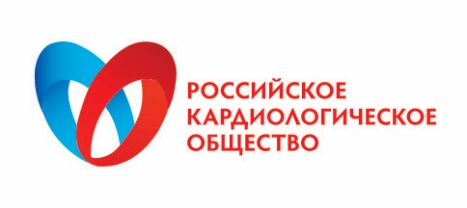 Спасибо  за  внимание!
Российский кардиологический журнал
11